MED15 Románské literatury IŠPANĚLSKÁ LITERATURA
Eva Lalkovičová
eva.lalkovicova@phil.muni.cz
1
Zápatí prezentace
O čem mluvíme, když mluvíme o španělské literatuře?
13. století = španělský jazyk
8.-15. století: vliv arabské a židovské kultury
hispano-arabská (andaluská) x hispano-hebrejská literatura
poetické formy: la casida, la moaxaja, el zéjel
jarchas mozárabes


https://www.ff.jcu.cz/images/FF/fakulta/ustavy/romanistiky/publikacni-cinnost/El.publikace/1_prvni_pamatky.pdf 
https://www.sabuco.com/historia/atlas%20hespana.htm
2
Zápatí prezentace
Literární žánry středověku
Lyrická poezie
lidová x dvorská poezie
Veršovaná próza
epická poezie a cantares de gesta, romancero, mester de clerecía
Narativní próza
La Celestina, kroniky, krátké didaktické a mravouční příběhy
Divadlo
rozvíjí se až později, nemá v tomto období velkou důležitost
3
Zápatí prezentace
Lyrická poezie
lidová poezie
jednoduché skladby určené ke zpěvu
milostní témata
ženský lyricky subjekt
kratší formy

dvorská poezie
více společenský charakter, méně intimní
témata politická, filosofická, morální, teologická...
určená také pro čtení
komplexnější forma
4
Zápatí prezentace
Veršovaná próza
epická poezie a cantares de gesta
el romancero
el mester de clerecía
5
Zápatí prezentace
Cantares de gesta
epika vzniká v 11. století
hrdina jako reprezentace společnosti a jejích hodnot
témata: arabská invaze, nezávislost Kastílie

cantar de gesta
v písemné formě se zachovalo jen pár písní: Cantar del mío Cid, Cantar de Roncesvalles, Cantar de las Mocedades de Rodrigo
6
Zápatí prezentace
Romancero
romances vznikají na základě cantares de gesta
zachyceny písemně od 15. století = romancero viejo
epický i lyrický charakter
7
Zápatí prezentace
světská poezie
anonymní autoři
nepravidelná metrika
epické náměty
cílem je bavit a informovat
poezie určená k přednesu
námětem jsou hrdinské činy, láska, epika
jednoduchý literární jazyk (repetice, rým...)
Mester de juglaría(žákérské umění)
8
Zápatí prezentace
duchovní poezie
autoři jsou známí
pevně daná pravidla metriky
religiózní náměty
didaktický účel
psaná poezie určená ke čtení
náměty: životy svatých, Panna Marie, společenské otázky
komplexnější jazyk: symboly, alegorie, metafory...

Juan Ruiz
Gonzalo de Berceo
Mester de clerecía(klerické umění)
9
Zápatí prezentace
El Cantar del Mío Cid
zač. 13. století
historický základ
3. části: Cantar del destierro, Cantar de las bodas, Cantar de la afrenta de Corpes
10
Zápatí prezentace
Komentář textu:
Kdo je Cid a jak jej text zobrazuje? Jaké hodnoty reprezentuje?
Jak je hrdina vnímán ostatními lidmi?
Jak dílo zobrazuje postavu krále? Co nám to říká o dobové společnosti?
11
Zápatí prezentace
El Libro del Buen Amor
jedno z vrcholních děl šp. středověku
autorem Knihy pravé lásky je Juan Ruiz
autobiografický charakter, milostní a erotické epizody
dvojí vyznění díla = moralizuje nebo nabádá k volné lásce?
12
Zápatí prezentace
Narativní próza
polovina 13. století
příběhy inspirované orientální tematikou (Kalila a Dimna)
didaktická a mravouční krátka próza (exemplos, Don Juan Manuel: Hrabě Lucanor)
próza se rozvíjí především v souvislosti s toledskou překladatelskou školou a jejím pokračovatelem králem Alfonsem X. Moudrým
historiografická díla, kroniky...
13
Zápatí prezentace
Konec středověku a přechod k renesanci
změna společenského uspořádání: nástup buržoazie
nástup humanismu a vliv italské kultury
teocentrismus nahrazen antropocentrismem
postupná demokratizace kultury díky vynálezu tisku
14
Zápatí prezentace
Lyrika 15. století
Témata: láska (amor cortés), smrt a společnost
Markýz ze Santillany (Don Íñigo López de Mendoza)
Juan de Mena: Laberinto de Fortuna
Jorge Manrique
Coplas a la muerte de su padre (Sloky na smrt mého otce), česky pod názvem Naše životy jsou řeky
15
Zápatí prezentace
Divadlo
přetrvávají religiozní náměty, ale divadlo se přesouvá do paláců a na půdu univerzit
humanistická komedie
psaná latinsky
prozaický charakter založený na dialogu
psaná pro veřejné čtení, nikoliv divadelní reprezentaci
jednoduchý děj, flexibilní využití místa a času
poučný a šťastný konec
16
Zápatí prezentace
Próza v 15. století
cestopisy
romány o lásce
rytířské romány
vznikají ve Francii v 12. století, původ v legendách o králi Artušovi
typická struktura vyprávění (epizody)
hlavní hrdina: rytíř, stělesňuje dobové cnosti
koncept dvorské lásky
17
Zápatí prezentace
Fernando de Rojas: La Celestina
problém č. 1: žánr (próza nebo drama?)
problém č. 2: autorství
problém č. 3: středověké nebo renesanční dílo?

témata: láska, společenská nerovnost, osud
18
Zápatí prezentace
Amadís de Gaula
1508, autor Garci Rodríguez de Montalvo
román měl ve své době velký úspěch
epizodická struktura
exaltace lásky, spravedlnosti, odvahy...

Amadís x Tirant Lo Blanc
autor Joanot Martorell, pol. 15. století
méně fantastických prvků, realističtější
19
Zápatí prezentace
Komentář textu:
O čem je úryvek textu, který jste četli?
Charakterizujte hlavní postavy: krále Periona, princeznu Elisenu a služebnou Darioletu.
Jaký koncept lásky předkládá tento rytířský román?
V čem vnímáte posun od středověkého pohledu na svět k renesančnímu?
20
Zápatí prezentace
Renesance ve Španělsku
období vlády Karla I. (1517-1556) a Filipa II. (1556-1598)
milníky: objevení Ameriky (1492), sjednocení Španělska (dobytím Granady v roce 1492 a přičleněním Navarry v roce 1512)
náboženské sjednocení
postupující vliv italské kultury
obrat ke klasické kultuře, humanismus, antropocentrismus
21
Zápatí prezentace
Lyrika v 16. století
1. polovina 16. století
poezie čerpající z italské kultury
spojením tradiční kastilské poezie a nové italské poezie vzniká nový druh lyriky ovlivněný zejména italskými básníky
témata: láska, příroda, mytologie
Juan Boscán
Garcilaso de la Vega
2. polovina 16. století
asketická a mystická poezie
poezie s religiozní tematikou nabývá na významu zejména koncem století

Luis de León
Terezie od Ježíše
Jan od Kříže
22
Zápatí prezentace
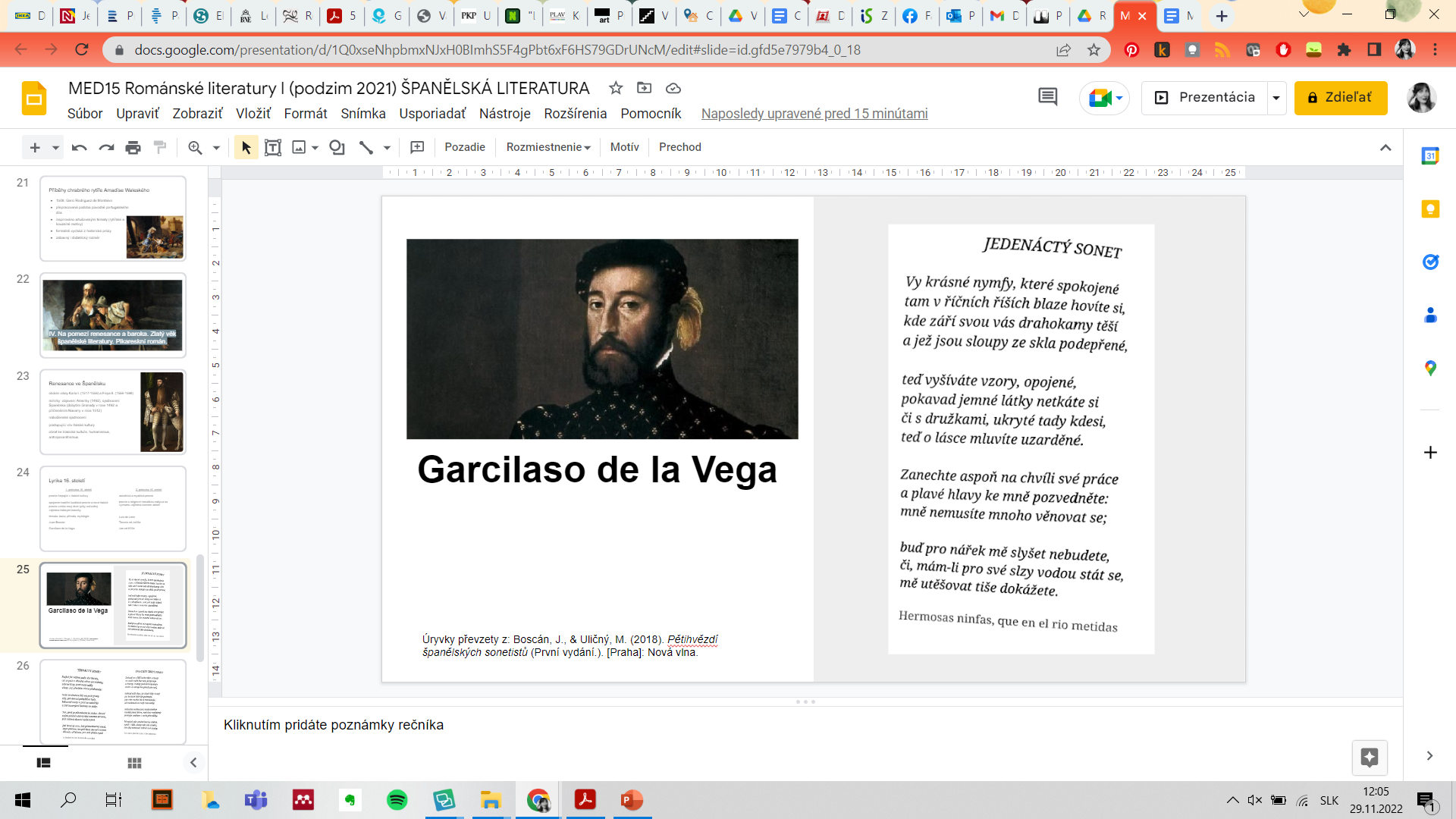 Garcilaso de la Vega
Úryvky převzety z: Boscán, J., & Uličný, M. (2018). Pětihvězdí španělských sonetistů (První vydání.). [Praha]: Nová vlna.
23
Zápatí prezentace
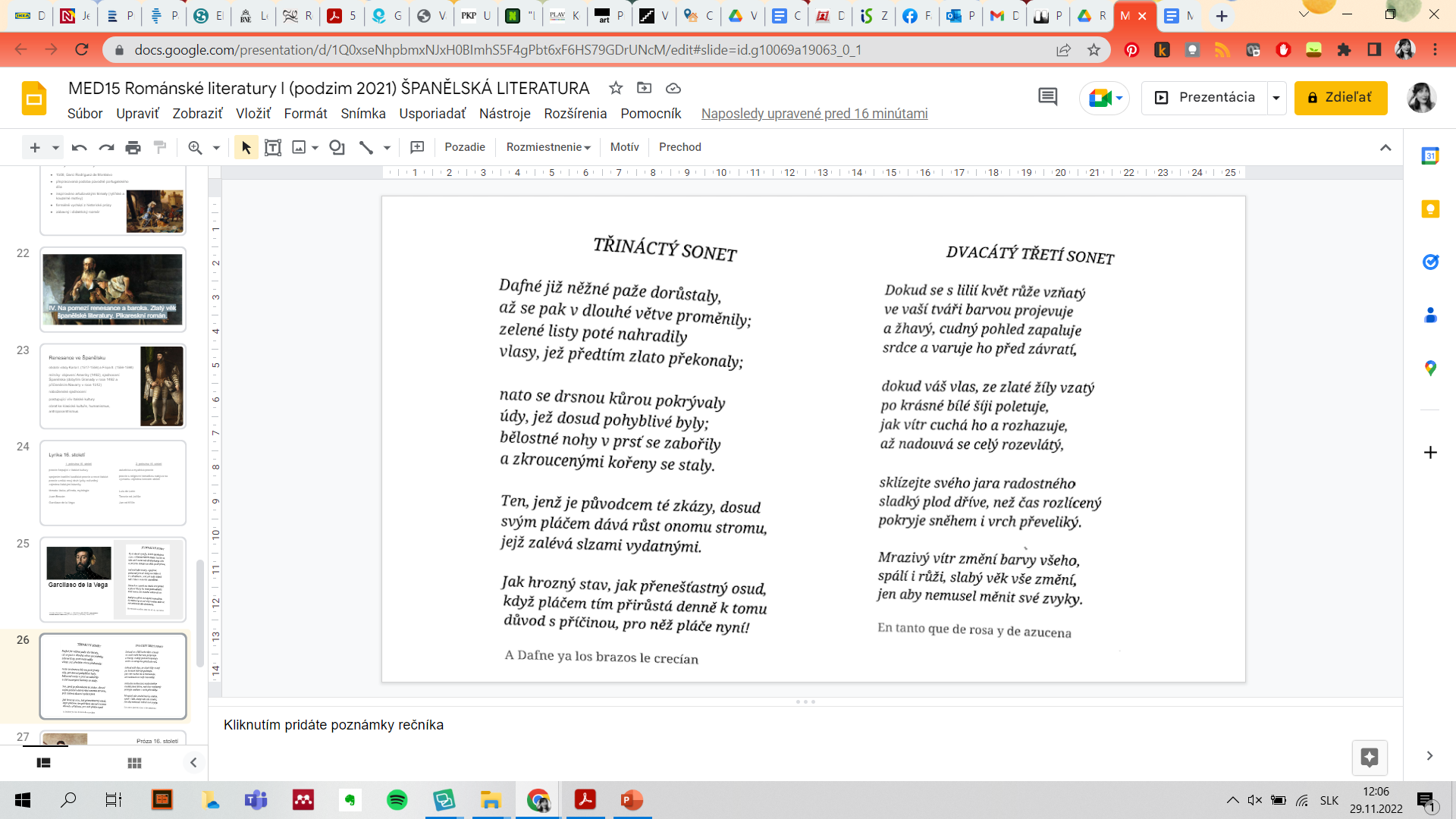 24
Zápatí prezentace
Próza 16. století
nadále středověké žánry: rytířské romány, pastýřské romány, byzantské a maurské romány
ploché, nerealistické postavy, často idealizované
nepravděpodobný děj
zasazení do exotického prostředí a dávných dob
ornamentální a přehnaný styl
objevuje se realistická próza
uvěřitelné postavy
děj je realističtější a odehrává se ve své době
umírněný jazyk odpovídající skutečně řeči
25
Zápatí prezentace
nejdůležitější prozaický žánr v 16. století
kořeny v díle anonymního autora Lazarillo de Tormes
pícaro
pochází z chudých poměrů
slouží vícero pánům
používá lstivost, aby dosáhl svého, avšak často končí jako oběť svých triků
nečestná postava (antihrdina), ale z donucení okolnostmi
autobiografické črty vyprávění
snaha o společenský vzestup
Pikareskní román
26
Zápatí prezentace
Život Lazarilla z Tormesu, jeho příhody a nehody
1554, Diego Hurtado de Mendoza ??
předchůdce pikareskního románu
dílo má epistolární charakter: dopis určení “Vaší milosti”
realistický styl a společenská kritika
protagonistou je postava z nejnižší sociální třídy
témata: hlad, společenský vzestup a spol. kritika (zejména kléru)
27
Zápatí prezentace
Komentář textu:
O čem je úryvek, který jste četli? Jaké je jeho hlavní téma?
Charakterizujte hlavní postavu a doložte svá tvrzení příklady z textu. Chová se protagonista jako typický pícaro? Pokud ano, v čem?
Jak se pikareskní román liší od rytířských románů?
28
Zápatí prezentace
Mateo Alemán: Dobrodružný život Guzmána z Alfarache
1599, 1604, autor Mateo Alemán
přímá inspirace Lazarillem, ze kterého čerpá formálně i obsahově
barokní prvky: pesimismus, absence humoru, filosofické reflexe, absence kritiky kléru
moralizující a didaktický rozměr
29
Zápatí prezentace